Ephesians 6:1–4
1Children, obey your parents in the Lord, for this is right.  2"Honor your father and mother" (this is the first commandment with a promise
Ephesians 6:1–4
3"that it may go well with you and that you may live long in the land."  4Fathers, do not provoke your children to anger, but bring themup in the discipline and instruction of the Lord.
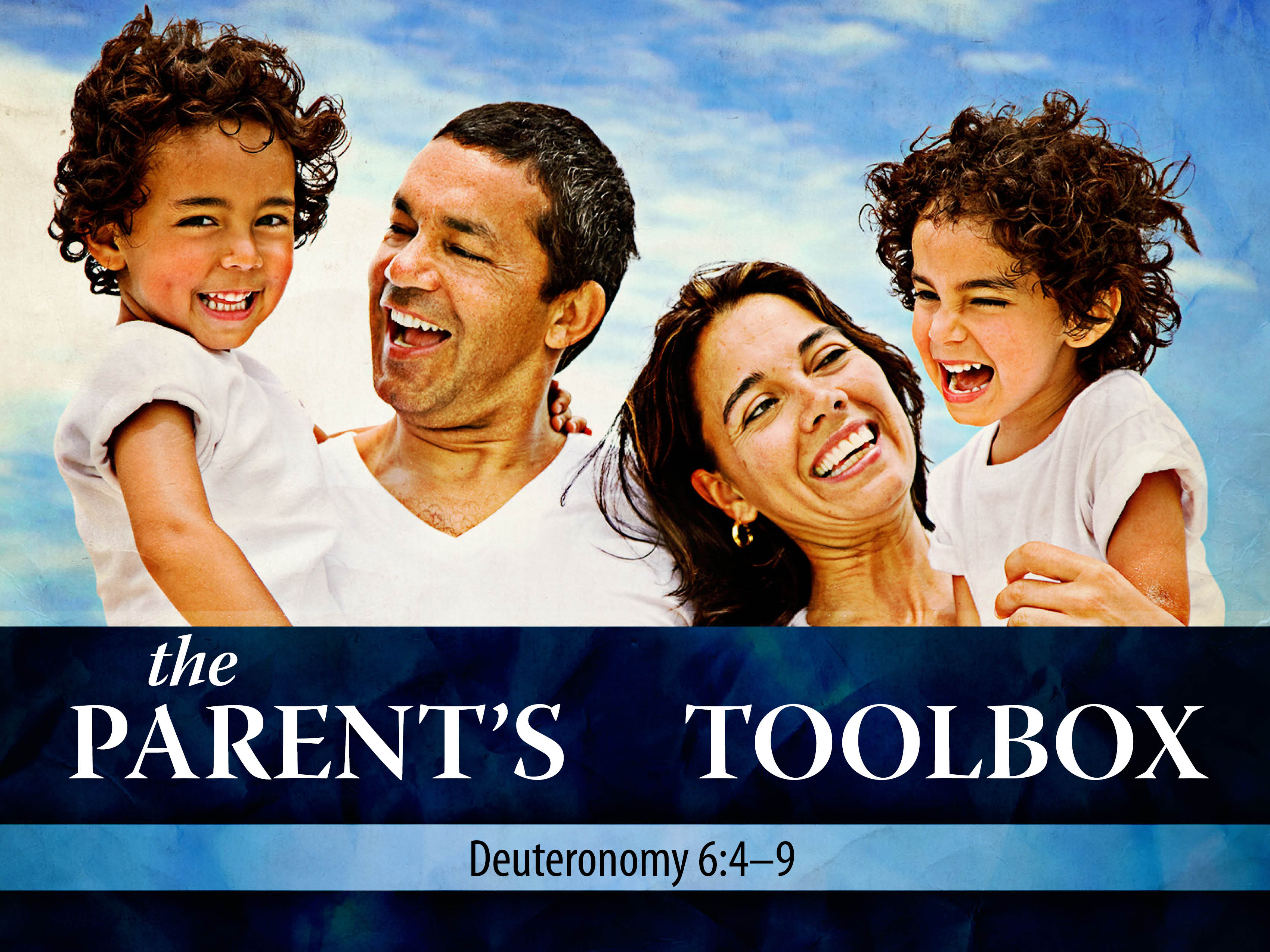 Tool #1: Doctrinal Truth
Exodus 20:1–7
Romans 1:19–23
Tool #2: Personal Devotion
Mark 12:28–34
Parents, do your childrensee your devotion to God?
Tool #3: Biblical Knowledge
How well do you know the Word?
Ephesians 4:29
Tool #4: Systematic Instruction
Ephesians 6:4
“Teach them diligently.”
Tool #5: Teaching Moments
If your children see a consistent obedience to God in your life, they will imitate it in their own lives. 
You must know the word to teach this way (2 Timothy 2:15).